آموزش لاگ بوک الکترونیک
ویژه اساتید دانشکده دندانپزشکی
برای بررسی لاگ بوک های ارسال شده توسط دانشجویان بایستی مراحل زیر را سپری نمایید 
وارد سایت دانشگاه علوم پزشکی ایلام شوید 
www.medilam.ac.ir
سامانه جامع طبیب را انتخاب میکنید
در اولین ورودبه سامانه نام کاربری و رمز عبور کد ملی می باشد 
بعد از ورود از کاربر خواسته شده رمز عبور را تغییر دهید .
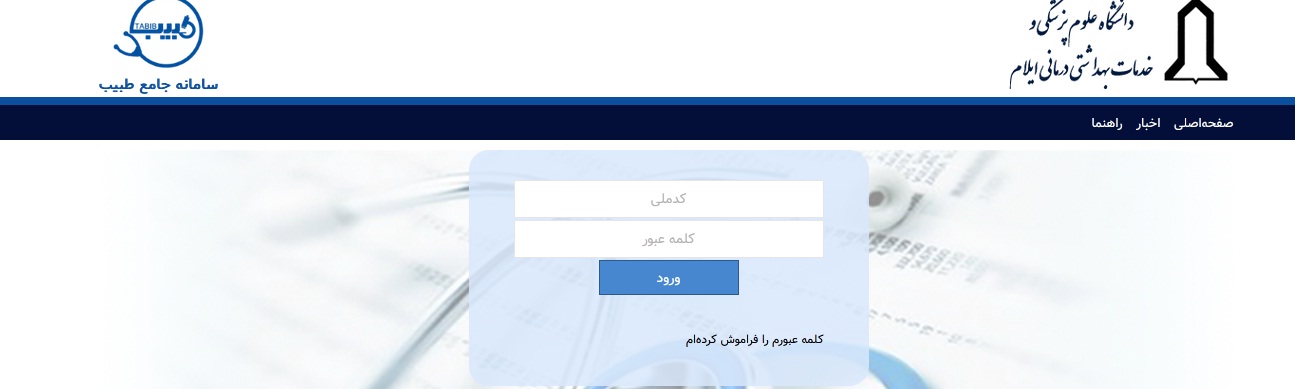 بعد از ورود به صفحه اصلی کاربر در سمت راست گزینه فعالیت های فراگیران را انتخاب می کنید
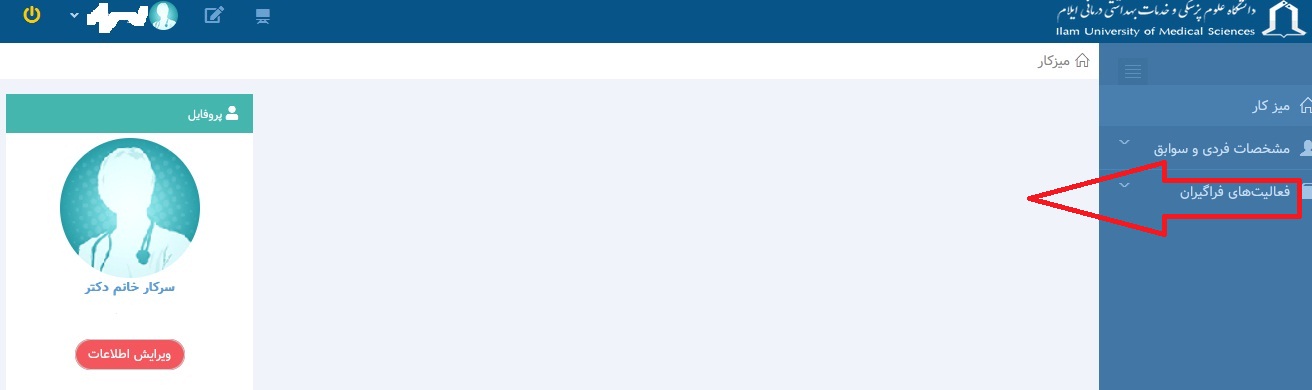 با انتخاب فعالیت فراگیران صفحه زیر باز میشود 
گزینه بررسی مهارت های ثبت شده را انتخاب می نمایید
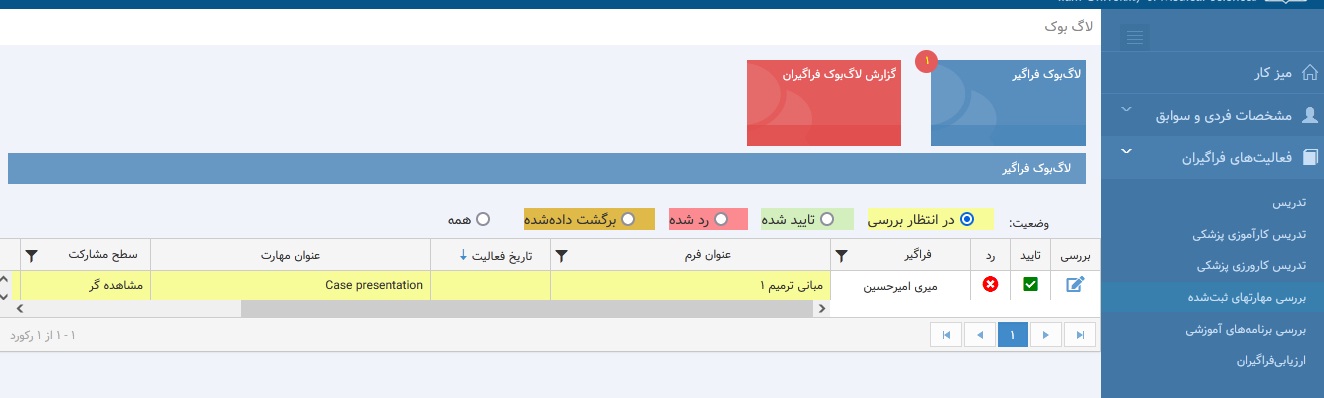 با کلیک کردن بر روی گزینه لاگ بوک فراگیر 
لاگ ب وک های ارسال شده توسط دانشجویان نمایش داده میشود 
و با بررسی لاگ بوک آن را تایید یا  رد می کنید .(هر هفته باید انجام گیرد )
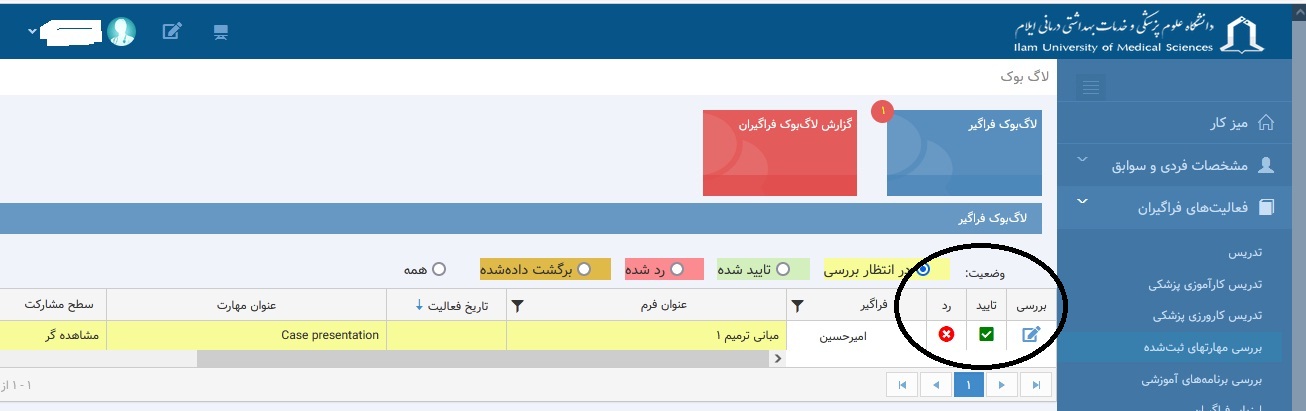 با تشکر ازاساتید گرامی که در پیشبرد این امر ما را همراهی می نمایند 
واحد EDO دانشکده دندانپزشکی